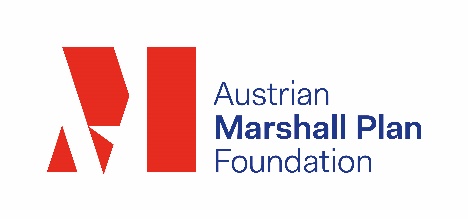 PROGRAMMZUSAMMENFASSUNG UND MANUAL ZUR MPS-DATENBANK
Anlässlich des 60. Jahrestages der Rede von US-Außenminister George C. Marshall haben die Republik Österreich und die Vereinigten Staaten von Amerika in einem Memorandum of Understanding am 5. Juni 2007 ihren Willen bekundet, das gegenseitige Verständnis durch ein bilaterales Austauschprogramm weiter auszubauen. Die Marshallplan-Jubiläumsstiftung setzt dies durch ein sog. Marshallplan Scholarship Programm um. Das Ziel ist die Erhöhung der Anzahl an Gaststudierenden aus den Vereinigten Staaten in Österreich und umgekehrt. Die Universitäten bzw. Fachhochschulen beider Länder sind mit den bestehenden Netzwerken und ihrer Infrastruktur in die Umsetzung eingebunden.
ABLAUF
Die Stiftung teilt der Universität/Fachhochschule jährlich die mögliche Teilnehmer:innenanzahl (Quote) mit. Die Universität/Fachhochschule nominiert im Rahmen von zwei Bewerbungsrunden (Calls) mittels einer web-basierten Datenbank geeignete Kandidat:innen, sowohl Incoming als auch Outgoing, deren Forschungs-/Studienvorhaben der Stiftung zur Entscheidung vorgelegt werden. Über dieses Vorhaben wird von der Stiftung mit den BewerberInnen eine Vereinbarung getroffen.

Nach Überprüfung der Voraussetzungen  - wie in dieser Information erläutert - vor Beginn des Studienaufenthaltes durch die Universität/Fachhochschule überweist die Stiftung eine erste Rate an die Teilnehmer:innen; nach Rückkehr und Vorlage der Forschungsergebnisse durch die Teilnehmer:innen und der Approbation durch die Universität/Fachhochschule sowie Vorliegen aller anderen Voraussetzungen werden die Schlussraten an die Teilnehmer:innen angewiesen. Teilnehmer:innen und Universität/Fachhochschule  werden von beiden Zahlungsvorgängen in Kenntnis gesetzt. 

Die Universität/Fachhochschule verpflichtet sich zur Betreuung, Information, Beratung und Unterstützung der Teilnehmer:innen, insbesondere hinsichtlich Vorgaben, Requirements, Aufenthaltsrecht, Versicherung und Wohnungssuche. Die Teilnahme am Studienbetrieb, die Nutzung der universitären Einrichtungen und Netzwerke sind mit umfasst. Die Teilnehmer:innen haben der Universität/Fachhochschule eine ausreichende Kranken- und Unfallversicherung, inklusive Rückhol- und Überführungsgarantie sowie eine ausreichende Haftpflichtversicherung vor Antritt nachzuweisen. Die Universität/Fachhochschule  wird die am Austausch beteiligte andere Universität informieren, dass diese ebensolche Verpflichtungen zu erfüllen hat. Von der Universität/Fachhochschule werden Betreuer namhaft gemacht, die verantwortlich für o.g. Umsetzung zeichnen. 

Grundsätzlich kann dieses Programm der Marshallplan-Jubiläumsstiftung den Studierenden nicht nur bei aktuellen Ausschreibungen, sondern das gesamte Studienjahr über von den internationalen Büros präsentiert, beworben bzw. angeboten werden. Selbstverständlich können jederzeit - nicht nur während der Ausschreibungsphasen - Bewerbungen angenommen und als "pre-application" eingegeben werden.

Folgender Leitfaden bietet eine Anleitung zu Struktur und Betreuung der Scholarship Datenbank.
Falls other: bitte unbedingt angeben, welcher;  falls keiner: dann bitte nichts anklicken.
Titel der Projektbeschreibung – muss mit dem Titel des Resarch Papers übereinstimmen
1 Gesamt PDF (siehe Vorgaben)
hochladen
1. geplanter Tag des Forschungs-/Studienaufenthaltes. Voraussetzung für die Vergabe eines MP-Stipendiums ist ein Forschungs-/Studienaufenthalt von mindestens 3 Monaten (ausnahmslos)
Letzter geplanter Tag des Forschungs-/Studienaufenthaltes
Max. 3 Monate nach Beendigung des Forschungs-aufenthaltes. Falls Fristen nicht eingehalten werden, muss seitens der Universität/Fachhochschule beim Stipendiaten urgiert werden. Falls Stipendiat um Fristverlängerung ersucht, erst mit MPS abklären und danach Mitteilung an Studierenden.
Unbedingte Voraussetzung für die Mittelanweisung  eines MPS-Fellowships.
Unbedingte Voraussetzung für die Mittelanweisung  eines MP-Stipendiums. Bei Bedarf werden von der MPS Bestätigungen über die Höhe des Stipendiums ausgestellt.
Unbedingt Voraussetzung für die Vergabe eines MP-Stipendiums ist ein Forschungs-/Studienaufenthalt von mindestens 3 Monaten.Bitte beachten, dass es sich bei der Aufenthaltsdauer um den tatsächlichen Forschungsaufenthalt, und nicht um den Gesamt-reisezeitraum (Abflug bis Rückkehr) handelt! Falls der tatsächliche Aufenthalt vom geplanten, vertraglich vereinbarten Aufenthalt abweicht, ist dies unverzüglich der MPS zu melden. Eine Kürzung des Aufenthaltes kann eine Reduzierung des Unterstützungsbei-trages zur Folge haben.
Letzter Tag des von der Host-Universität bestätigten Forschungs-/Studienaufenthaltes - nicht der Rückflugstag!
Hier muss bestätigt werden, dass die Forschungs-/Studienergebnisse vom zuständigen Betreuer auf Übereinstimmung mit dem vertraglich vereinbarten Forschungs-/Studienvorhaben überprüft und für in Ordnung befunden  wurden.
Wichtig bei  sensiblen Daten ; daher bitte Studierende auf die Möglichkeit einer Sperrfrist aufmerksam machen.
Falls eine Sperrfrist gewünscht wird, hier eintragen (siehe Vorgaben Sperrfristen).